Figure 1. OntoMate system architecture. The basic system consists of data collection, article database, information ...
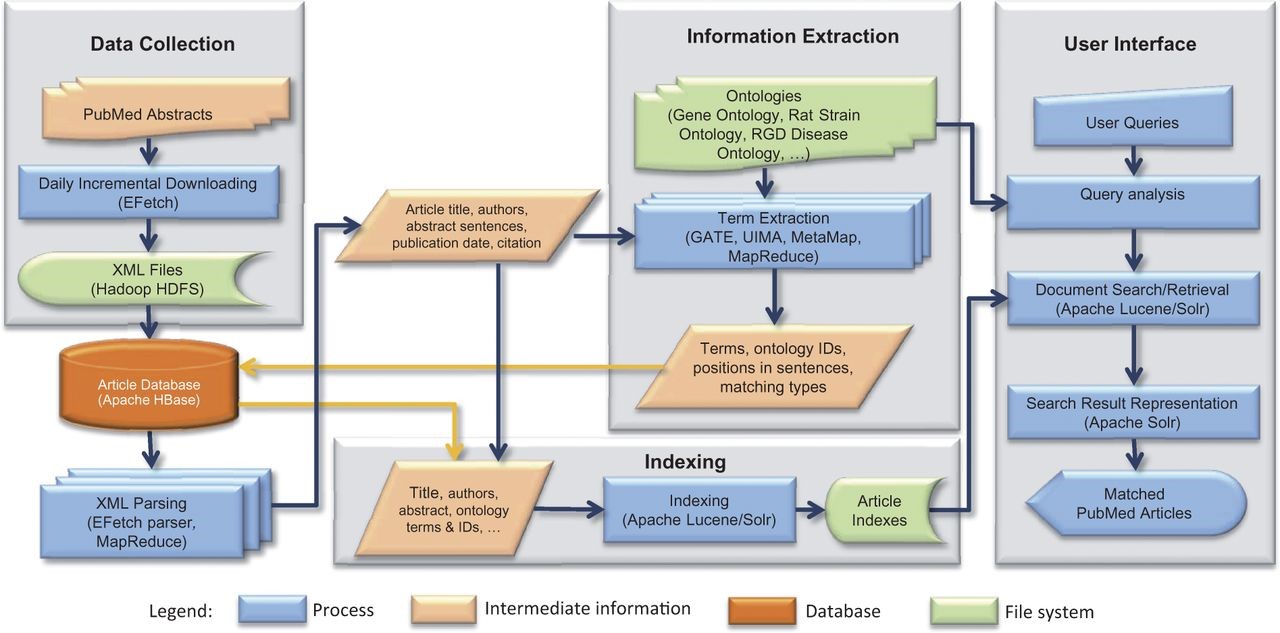 Database (Oxford), Volume 2015, , 2015, bau129, https://doi.org/10.1093/database/bau129
The content of this slide may be subject to copyright: please see the slide notes for details.
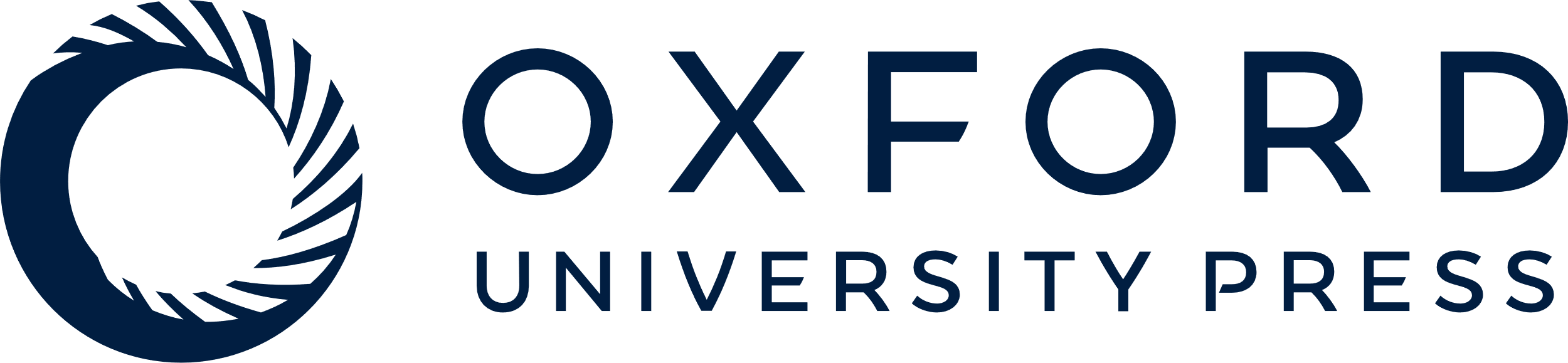 [Speaker Notes: Figure 1. OntoMate system architecture. The basic system consists of data collection, article database, information extraction and information retrieval (indexing and user interface). User interface can be adapted for different applications.


Unless provided in the caption above, the following copyright applies to the content of this slide: © The Author(s) 2015. Published by Oxford University Press.This is an Open Access article distributed under the terms of the Creative Commons Attribution License (http://creativecommons.org/licenses/by/4.0/), which permits unrestricted reuse, distribution, and reproduction in any medium, provided the original work is properly cited.]